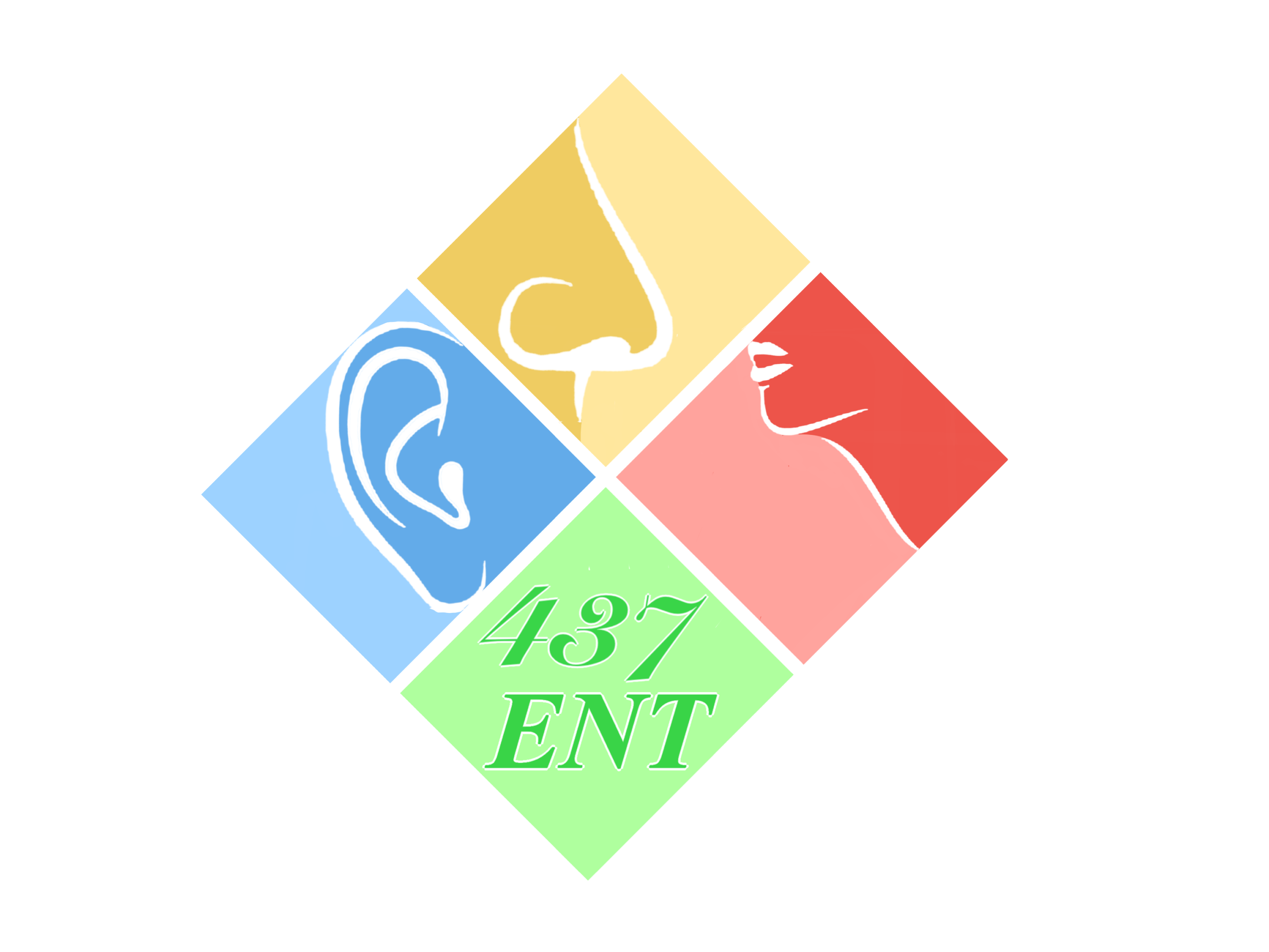 Pharynx I-II
Objectives:
● Pharynx I
- anatomy of the pharynx and deep neck spaces (retro and parapharyngeal)
-  physiology (function of pharynx in brief)
 -  acute and chronic pharyngitis (non-specific and specific) e.g scarlet fever, infectious moniliasis.
-  Zenker diverticulation (in brief)

●  Pharynx II
-  adenoid and tonsil diseases.
-  complication of pharyngeal diseases 
-  adenotonsillectomy (indications, complication and management) .
- DDx of Membranous tonsil
Resources: Doctor’s slides, 436 Team 
Done by: Tareq Alluhidan, Khaled Alsmari
Edited by:
Revised by: Naif Almutairi
[ Color index: Important | Notes | Extra ]
‹#›
Anatomy of Pharynx and deep neck spaces 
The pharynx is a common space for the conductive pathways of the respiratory (gases) and digestive (food and drink) systems. As such, the pharynx shares borders with the nasal cavity (choanae), oral cavity (palatoglossal folds surrounding the facial isthmus), larynx (laryngeal inlet), and esophagus(entrance to esophagus ).
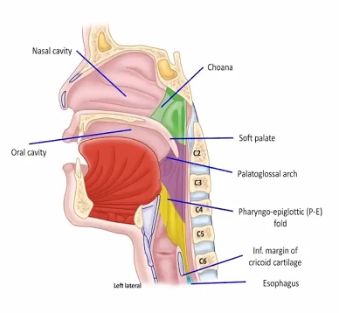 The pharynx is divided into three regions: 
- Nasopharynx (choanae, soft palate)
- Oropharynx (soft palate, palatoglossal arch, epiglottis & pharyngo-epiglottic folds), 
- Laryngopharynx (epiglottis & pharyngo-epiglottic folds, inferior margin of cricoid cartliage).
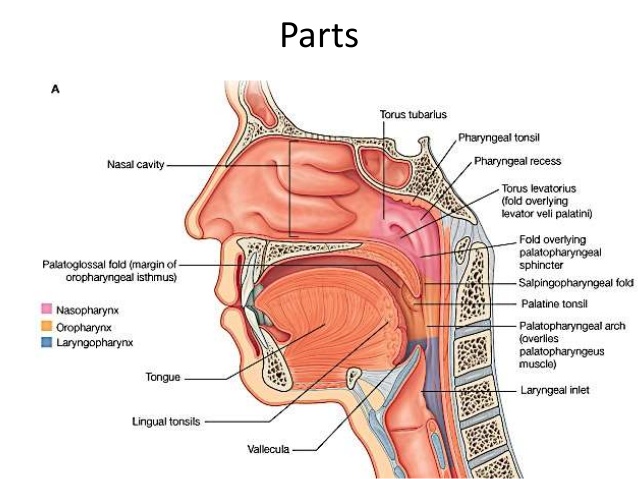 1- Nasopharynx (from the base of the skull till the soft palate)
●  Opens anteriorly to the nose,
●  Above: the base of skull 
●  Below: soft palate
 ●  Laterally: ○  Opening of the Eustachian tube 
○  Torus tubarius (the elevated edge of the Eustachian tube opening).
very important to examine nasopharynx in smoker adult complaining of nasal obstruction because Its a common site for nasopharyngeal carcinoma.
2-Oropharynx
●  Opens anteriorly to the mouth and divided from the oral cavity by
Tonsillar pillar. 
●  Above: soft palate. 
●  Below: the upper border of epiglottis. 
●  Palatine tonsils: between the anterior and posterior pillars
3-Laryngopharynx (Hypopharynx) From the epiglottis to the cricoid
●  Opens anteriorly to the larynx
●  Above: the upper border of the epiglottis 
●  Below: lower border of cricoid
Structures of Pharynx:
1- Mucous membrane: 
●  Nasopharynx – Ciliated columnar epithelium
 ●  Oro and hypopharynx –Stratified squamous epithelium 
●  Transitional epithelium
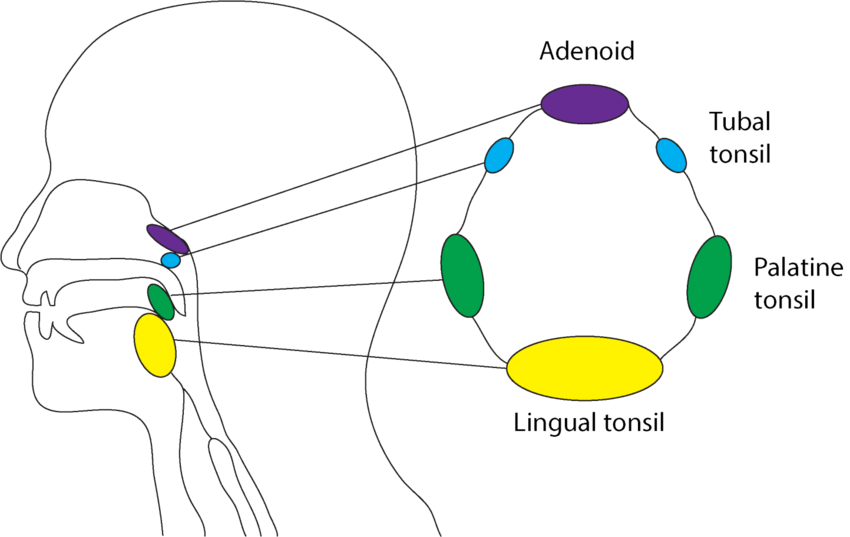 2- Submucosa
 ●  Nerves, blood vessels,and lymphatics. 
●  Mucous and salivary glands . 
●  Subepithelial lymphoid tissue (Waldeyer’s Ring). Characteristics of Waldeyer’s Ring:
○  No afferents
○  Efferent to deep cervical nodes
○  No capsule except the palatine tonsils
‹#›
3- Muscle layer
The muscular wall of the pharynx consists of two layers : an outer layer (constrictors) and an inner layer (elevators). 

*The three pharyngeal constrictor muscles:
superior pharyngeal constrictor muscle
middle pharyngeal constrictor muscle 
inferior pharyngeal constrictor muscle. (the largest)

when we open the mouth we see the middle constrictor
and little bit of the inferior, but not the superior because it’s behind the nasopharynx

The three inner (elevators) muscles: 
Stylopharyngeus M. (from styloid process)
Palatopharyngeus M. (from the hard palate)
Salpinogopharyngeus M (from eustachian tube) 

Salpinogopharyngeus and Palatopharyngeus muscles are important for
the opening of eustachian tube, in cases of cleft palate these muscles are not
functioning very well, so the patient will have problems in middle ear, like:
OM with effusion and hearing loss.
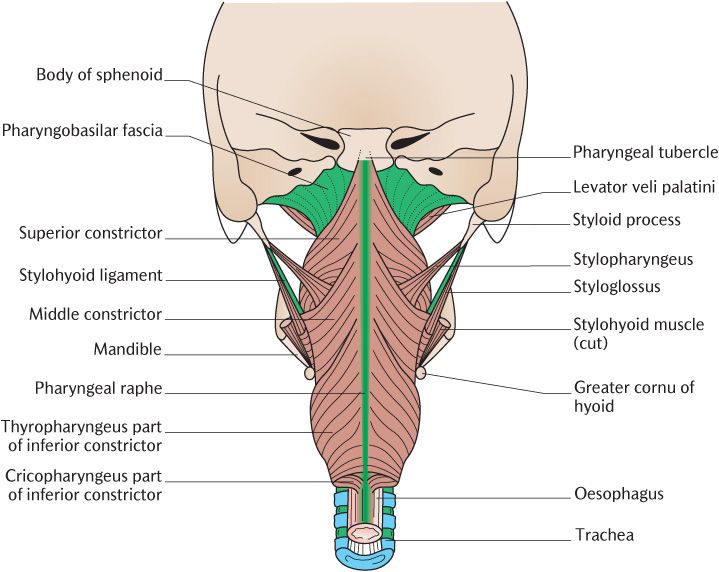 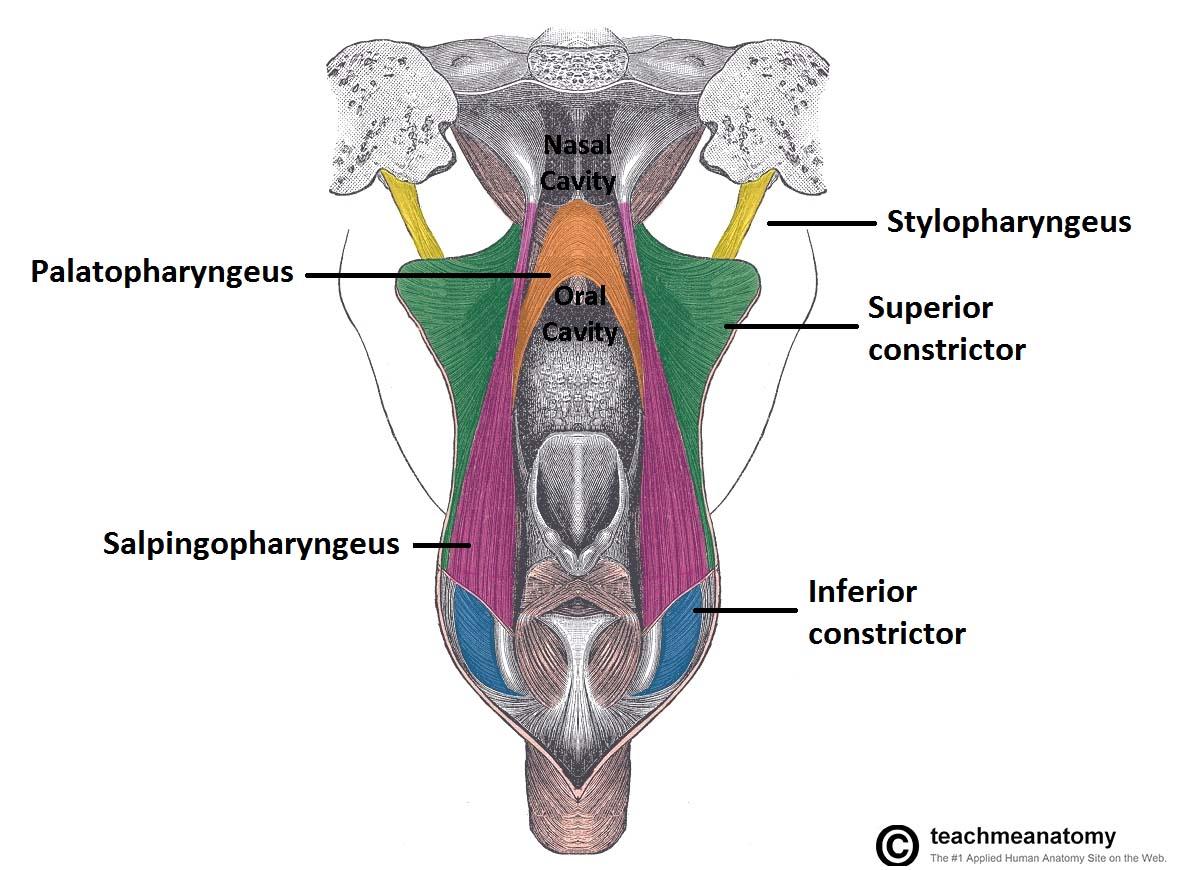 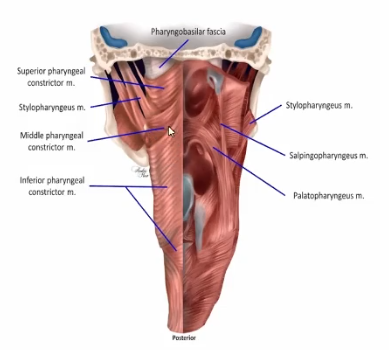 Neurovasculature: 

With the exception of the Stylopharyngeus muscle, the muscles of the pharynx are innervated by the pharyngeal (neural) plexus, which receives efferent (motor) fibers from the vagus nerve and afferent (sensory) fibers from the glossopharyngeal nerve. The plexus also  receives autonomic fibers from the vagus nerve (parasympathetic) and superior cervical ganglion (sympathetic). 

The stylopharyngeus muscle are innervated both efferently and afferently by the glossopharyngeal nerve (CN IX).     


The muscles of the pharynx are predominantly supplied by the ascending pharyngeal artery, a branch of external carotid artery. They are drained of blood by the pharyngeal venous plexus, which drains into the internal jugular V. 

- The pharyngeal mucosa is afferently innervated by the pharyngeal plexus as well, with exception of the mucosa of the nasopharynx, which is afferently innervated by a branch of V2, the maxillary division of the trigeminal N.
‹#›
Retropharyngeal Space:
- Is a potential space posterior to the muscular wall of the pharynx (and its investing buccopharyngeal fascia), anterior to the prevertebral fascia, and spanning the distance between the base of the skull and the mediastinum (within the thoracic cavity).
- The retropharyngeal space is actually comprised of two potential spaces, separated by the alar fascia: 

anterior, the ‘true’ retropharyngeal space
posteriorly, the ‘danger space’.

- The RPS communicates laterally with the parapharyngeal  spaces. Clinically, the retropharyngeal space is important, because it repersents a potential pathway for metastasis of disease between the head&neck and the thorax, specifically by means of the “danger space”, which can connect the retropharyngeal space with superior mediastinum of the thorax.
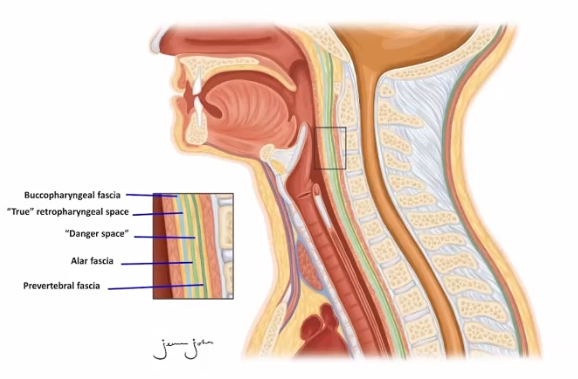 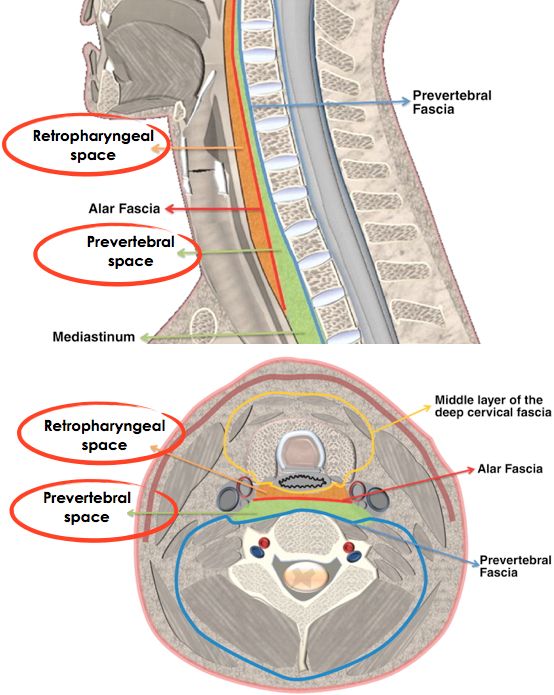 Parapharyngeal space: 
- The PPS represents a triangular space bounded laterally by the masticator and parotid spaces, posteriorly by RPS, and Superiorly by the skull base. 
- The PPS contents are: ICA,IJV,fat, minor salivary glands, and rarely lymph nodes.
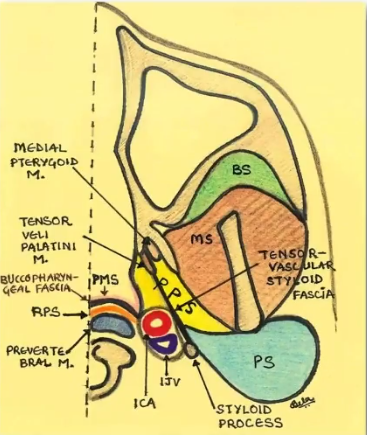 Triangular in cross section, it extends from the base of the skull above to
the sup mediastinum and apex of hyoid bone. 
●  Anteromedial wall: Buccopharyngeal fascia
 ●  Posteromedial wall: Cervical vertebrae, prevertebral muscle and fascia
 ●  Lateral wall:
○   (Up) the mandible, pterygoid muscle, parotid gland
○  (Lower) Sternomastoid muscle
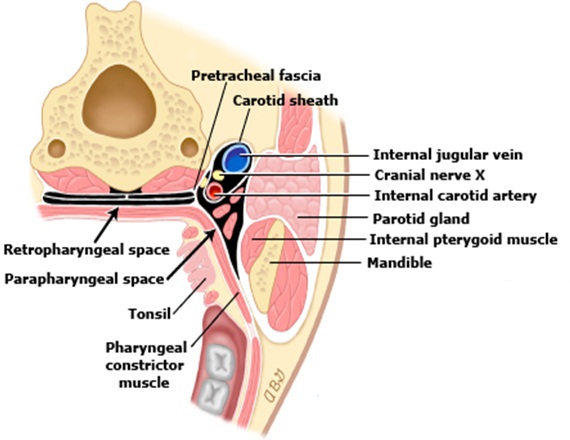 Compartment:
●   (if the patient has tonsillitis and on examination there is bulge in lateral pharyngeal wall, on CT there is poststyloid abscess so I have to do incision and drainage since this is a dangerous area, they could have carotid rupture, cranial nerve paralysis)
‹#›
In parapharyngeal neck swelling, the neck mass is lateral. But if there is a mass in the retropharyngeal space, when the patient opens his mouth you’ll see the mass in front of you.
Waldeyer’s Ring: (This ring is important for fighting infections)
- It is formed by lymphatic tissue in pharynx and larynx:

Adenoid - in nasopharyngeal vault

Tubal Tonsils (Gerlachi) - in fossa rosenmulleri (the opening of eustachian tube)

Palatine Tonsils - between palatal arches, they are divided from pharyngeal muscles by fibrous capsule. 

Lingual tonsils - on the base of the tongue

Lymphatic tissue in the pharyngeal wall - on the dorsal and lateral walls
Physiology of Pharynx:
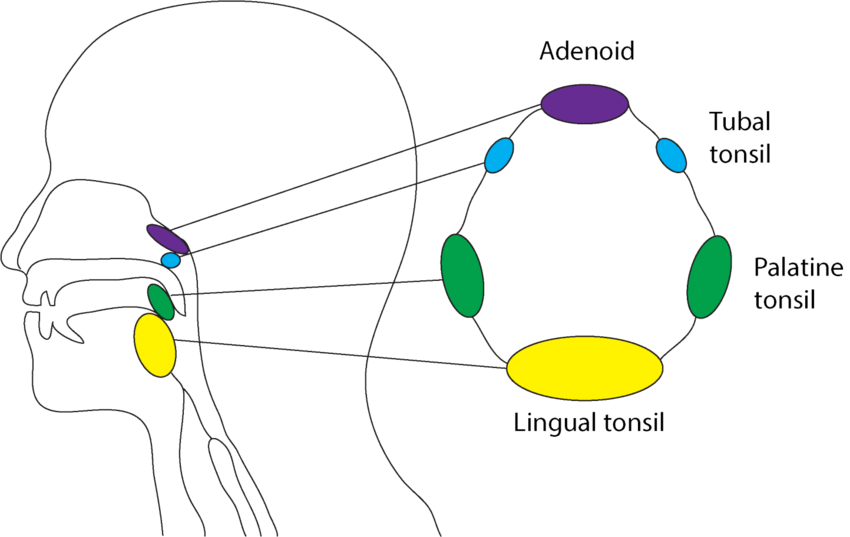 Functions of the pharynx:
Swallowing 
Immune response to infection 
Resonance chamber for modulating vocal sounds
 Respiration
Speech
Articulation
Taste: taste buds
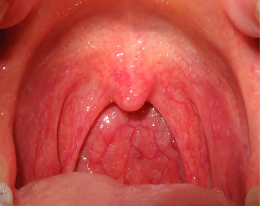 Acute and chronic pharyngitis
Acute : Infectious cases
1-Viruses 40%-60% :
Rhinovirus - commonest - spring & fall
Coronavirus - winter
Adenovirus - early summer - sever
Herpes simplex virus (HSV) 1 and 2
Influenza A and B
Parainfluenza virus
Epstein-Barr virus (EBV)
Cytomegalovirus (CMV)
Human herpesvirus (HHV) 6
HIV
‹#›
INFECTIOUS MONONUCLEOSIS
Pathogen: Epstein bar virus. Adolescents are especially susceptible (kissing disease). Transmission through oral contact
Signs and Symptoms :
High Fever
Generalized Lymphadenopathy. (Tender)
 Malaise, fatigue
 Exudative tonsillitis. 
Hepatosplenomegaly.

O/E : Huge tonsils with a Membrane (membranous tonsillitis), petechiae and ulcer on soft palate
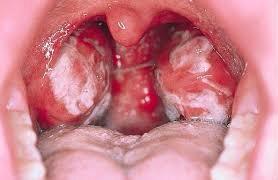 Diagnosis:
Paul bunnel test (Monospot test.) (heterophile antibodies in serum) 80% mononuclear and 10%
atypical lymphocytes on smear.
(Usually diagnosed clinically)
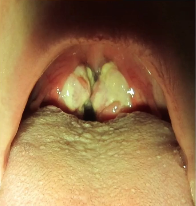 Complication:
Involvement of cranial nerves. 
Meningitis.
Autoimmune hemolytic anemia.
Splenic rupture (activity restriction may be necessary to prevent splenic rupture in patients with splenic enlargement).
Treatment:
Hydration, analgesia and oral hygiene. Avoid ampicillin causes maculopapular
rash. (if the tonsils causing airway obstruction we can give steroids to reduce the edema)
Acute and chronic pharyngitis Con..
Acute :
2-Bacteria :
GABHS
Group C beta-hemolytic streptococci
Neisseria gonorrhoeae
Corynebacterium diphtheriae
Mycoplasma pneumoniae
chlamydophila pneumoniae
fusobacterium necrophorum
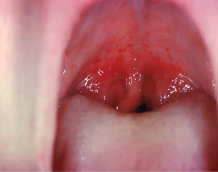 ‹#›
Scarlet fever (Scarlatina)
Etiology: Endotoxin produced by by type A B-hemolytic streptococcus (GABHS) ➔ The rash of scarlet fever is caused by the streptococcal pyrogenic exotoxins (ie, SPE A, B, C, and F).

Signs and symptoms:
Red pharynx 
 Strawberry tongue (glossitis) (
 Perioral skin erythema and desquamation 
Dysphagia
 Malaise
 Severe cervical lymphadenopathy.
Diffuse erythematous rash
Circumoral pallor
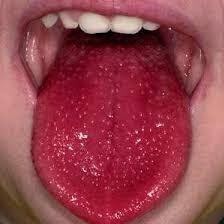 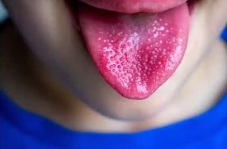 Dx: Clinically, Rapid antigen test (strep test), throat culture
Treatment: Penicillin (Macrolides if allergic)
Acute and chronic pharyngitis Con..
Acute :
3-Noninfectious causes :
Persistent cough
Postnasal drip
Gastroesophageal reflux disease (GERD)
Acute thyroiditis
Neoplasm
Allergies
Smoking
Chronic pharyngitis
Pathogenesis: 
Functional disorders of mucosa, chronically acting exogenous agents. (smoking, allergies)
 It is more often in adults. 

Symptoms:
-Dry pharyngeal mucosa or on the contrary erythema with secretion increase, usually without fever.  
-Thickness, swelling of pharyngeal  mucosa with prominences of islets or strips of lymphatic tissue, production of secretion, which often irritates and forces cough (especially in the morning) ,sense of foregin body in throat.

Dx: Clinically by examination 

DDx: specific pharyngitis , Sjógren Disease

Treatment: Symptomatic- fluids, Steam inhalation, local antiseptics
‹#›
Zenker's diverticulum
- is a hypopharyngeal pouch caused by herniation of all muscular layers through an area of weakness between the transverse fibers of the cricopharyngeal muscle and the oblique fibers of the lower inferior constrictor muscle, called Killian’s dehiscence or triangle of Killian.
- It is uncommon, but the most common type of esophageal diverticulum
- Patients regularly present with symptoms of dysphagia, regurgitation, aspiration, chronic cough and weight loss. the diagnosis is more frequent in elderly males and has a peak incidence  between the age of 70 and 90.
- Pathogenesis is due to a combination of increased hypopharyngeal pressure, brought forth during deglutition and dysfunction of the cricopharyngeal muscle.
- The only known curative treatment for ZD is surgery by dividing the cricopharyngeal muscle either through a transoral(CO2 laser or stapler) approach or by open surgery (cervical cricopharyngeal myotomy)
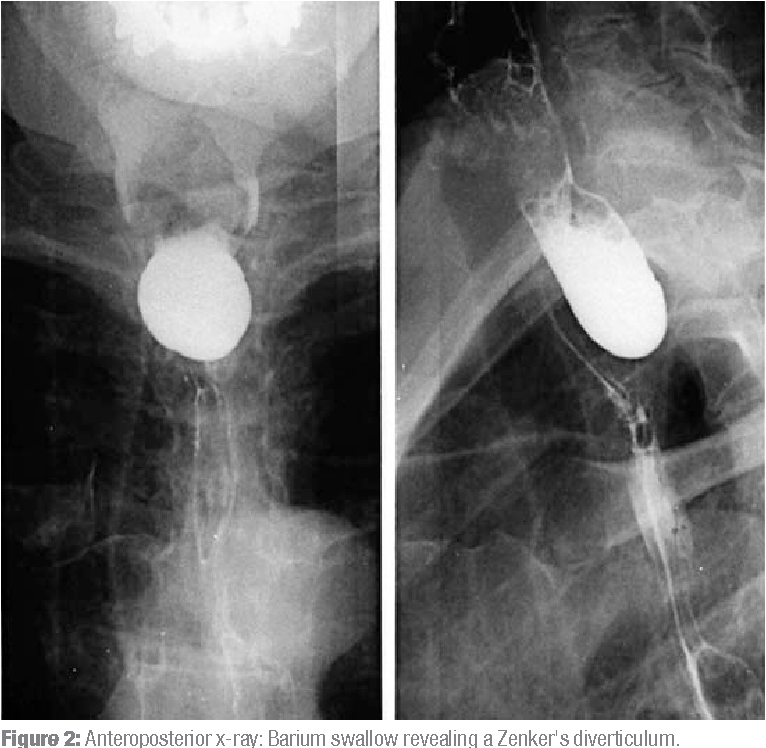 Signs and symptoms:
Dysphagia 
Regurgitation of undigested food 
Aspiration 
Chronic Cough
Weight loss
DX: Barium swallow


Rx: Cricopharyngeal myotomy. either through a transoral (CO2 laser or stapler) approach or by open surgery.
Conclusion :
- A wide variety of pathology can present with a sore throat
- comprehensive history and clinical examination are essential
- Referral is important to clarify diagnosis and further treatment
End of First Lecture
‹#›
Chronic adenotonsillar Hypertrophy  
(basically in young adults)
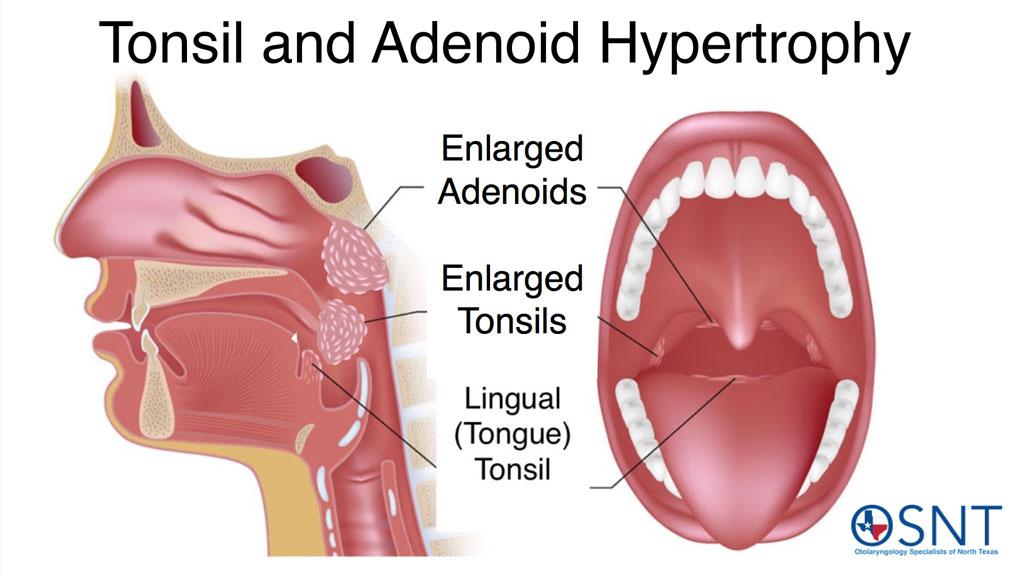 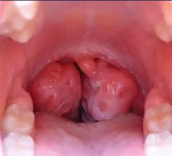 Etiology: 
- most common indication for adenotonsillectomy 
- increased immunologic activity 
- loads of pathogenic bacteria, especially B- lactamase producers    

Airway obstruction : 
- obstructive sleep apnea is the most common indication for 
tonsillectomy in the paediatric population.
- paediatric obstructive sleep apnea incidence of 1% to 3%     
- worse in supine and asleep (gravity) and the relaxation of surrounding soft tissue. 
- snoring, apnea and oxygen desaturation. (apnea is pausing of breathing for more than 7 seconds in children, and more than 10 seconds in adults)

Symptoms: 
- Pulmonary hypertension and cor pulmonale, failure to thrive, and developmental delay. - Loud “heroic” breathing, diaphoresis, apnea, gasping, mouth-breathing, restless sleep,enuresis, drooling, night terrors, and sleepwalking. 

- Daytime sleepiness, morning headache, dry mouth, halitosis, swallowing difficulty, behavioural difficulties  and hyponasal speech. 

- Hyperactivity, inattentiveness in the classroom, problems with academic performance, and rebellious or aggressive behaviour. attention deficit Hyperactivity disorder (ADHD).
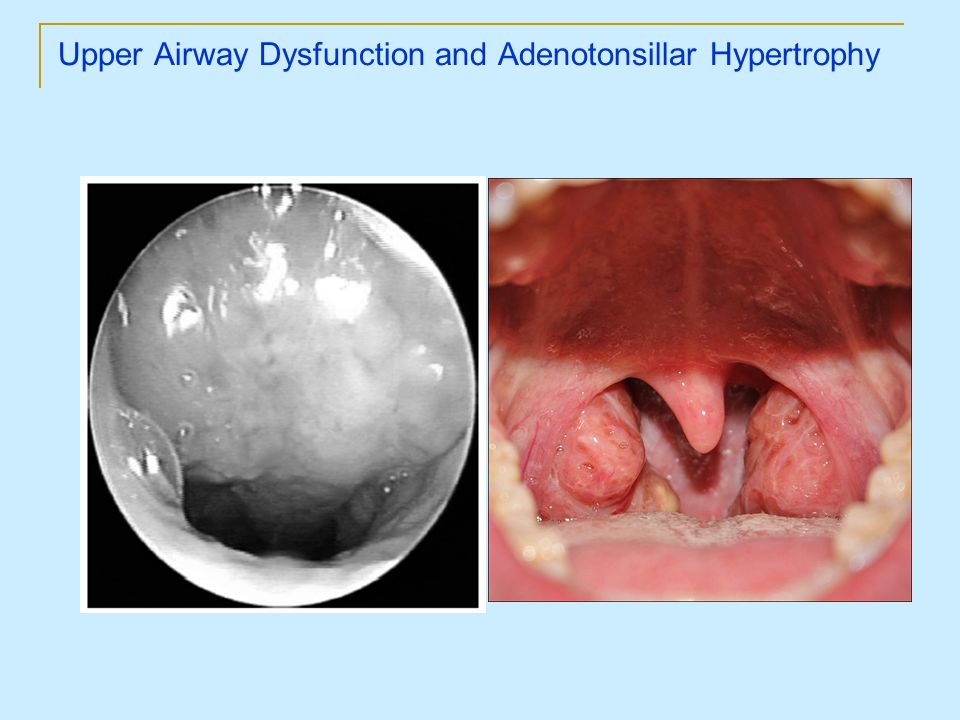 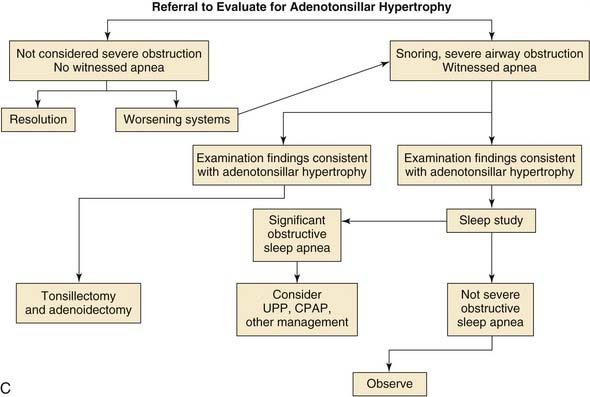 Witnessed apnea:

One episode of apnea in one hour of sleep in children or 3-5 episodes in adults.
‹#›
Recurrent adenotonsillitis
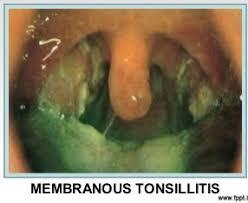 Etiology: 5-30% bacterial, of these 39% are beta lactamase-producing(BLPO). Anaerobic BLPO.

GABHS (Group A Beta-Hemolytic Streptococci) most important pathogen because of potential sequelae.

Dx: Throat culture. 

Rx: Penicillin is first line, even if throat culture is negative for GABHS. 

- For acute UAO: NP airway, steroids, IV abx,and immediate tonsillectomy for poor response. 

Paradise criteria:
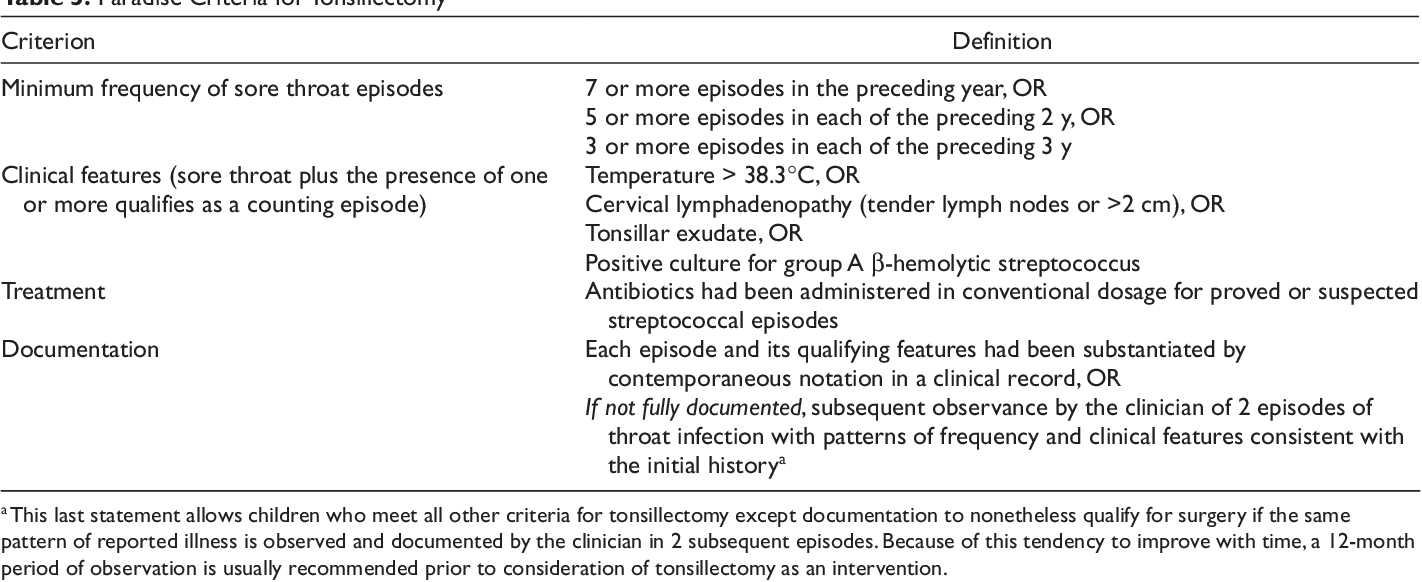 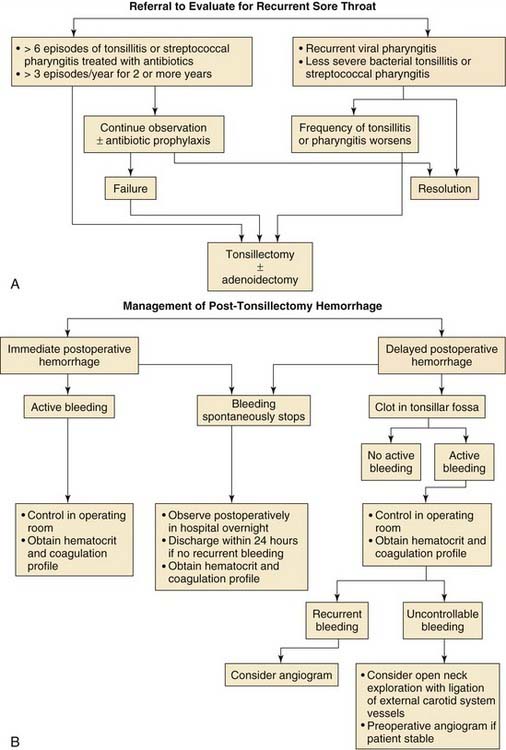 The commonest and absolute indication of tonsillectomy is the enlargement causing OSA.

The recurrent adenotonsillitis is a relative indication, so it is not a must.
‹#›
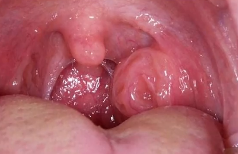 Unilateral tonsillar enlargement : 
Apparent enlargement vs true enlargement

Non-neoplastic: 
Acute infective 
chronic invective 
Hypertrophy
congenital

Neoplastic
-While examining the child, when you put the tongue depressor he will squeeze to counteract the tongue depressor so the lateral wall will come medially that will show like if the tonsil is big, so you have to make sure it is true enlargement of one side of tonsil.

in children usually it is because of infection or congenital.
in adults, it is a red flag, think of malignancy, do biopsy by tonsillectomy (both sides) to rule out lymphoma (commonest) or SCC.
Peritonsillar abscess (quinsy)
- An abscess between the tonsil capsule and the adjacent lateral pharyngeal wall. 
- common in patients with recurrent tonsillitis or in those with chronic tonsillitis that has been inadequately treated.
- Pus formation between the tonsil bed and the tonsillar capsule.
- Unilateral and the pain is severe, with referred otalgia to the ipsilateral ear a few days after the onset of tonsillitis
- Drooling is caused by odynophagia and dysphagia.
Trismus is frequently present.
symptoms :
Fever
Otalgia 
Odynophagia
 Uvular deviation.
 Trismus 
Drooling of saliva 
Hot potato voice 
On one side
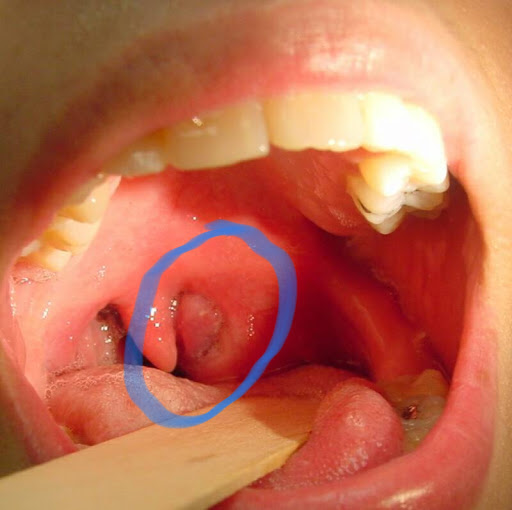 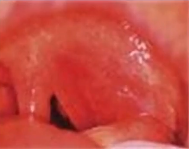 Complications:
Para and retropharyngeal abscess 
 Aspiration pneumonia

Dx: cultures show a polymicrobial infection
Rx:
• needle aspiration followed by incision and drainage 

• if there has been a previous history of tonsillitis, a Quinsy tonsillectomy may be quite effective

• when there is extension of infection of the peritonsillar abscess, CT with contrast may be indicated

*IV ABx
‹#›
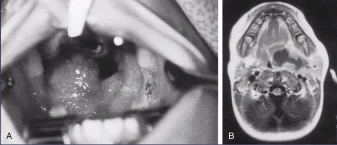 Parapharyngeal abscess
Source of the infection: pus drains from either tonsils or from peritonsillar abscess Through the superior constrictor muscle.
- The abscess is located between the superior constrictor muscle and the deep cervical fascia and causes displacement of the tonsil on the lateral pharyngeal wall toward the midline.
- May spread to the mediastinum.
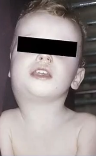 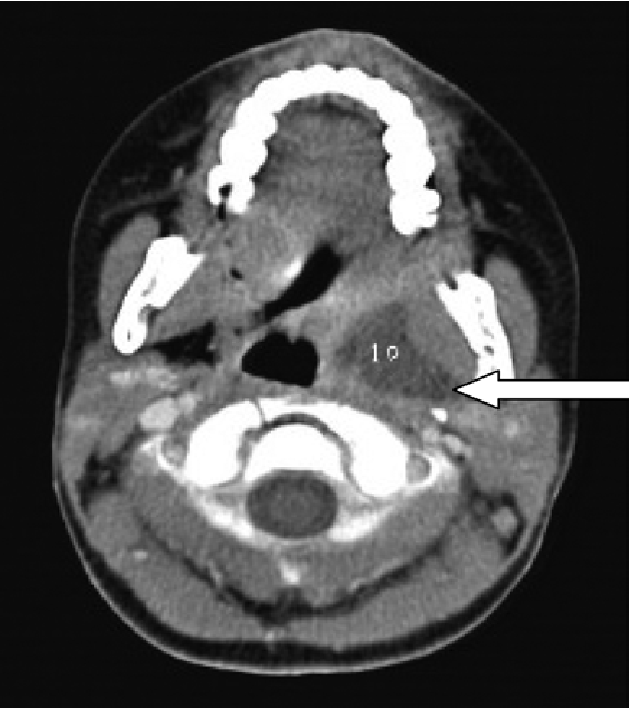 Sign and symptoms : 
Pain
Leukocytosis
Trismus 
fever 
Neck mass 
muffled voices (hot potato voice) 
intraoral bulge (lateral) 

O/E: Swelling of the lateral pharyngeal wall, behined posterior tonsillar pillar.
Neurologic deficits ( IX, X, and XII)

Investigations: 
●Laboratory and bacteriology ●  CT (best modality) ●  MRI
Treatment : 
●  Aggressive IV ABX, fluid and close observation.
● Surgical intervention with external approach is often needed (EXTERNAL drainage)
●  Airway management You have to mention all three
Retropharyngeal abscess
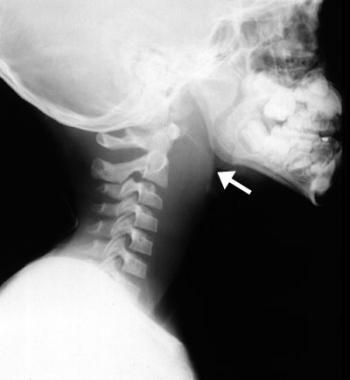 - Cranial base to the mediastinum, Unilateral
- Lymph nodes receive drainage from the nose, paranasal sinuses, pharynx, 
and eustachian tube

common in children younger than 2 years.
- irritability, fever, dysphagia, muffled speech, noisy breathing, stiff neck, Odynophagia, and cervical lymphadenopathy.(stridor)

- P/E: unilateral posterior pharyngeal swelling. 

Dx: Lateral neck radiography, CT or U/S

Rx:
A transoral approach is recommended for incision and drainage of abscesses. 
- if the abscess extends inferiorly below the hyoid bone, an external approach should be used.
IV ABx 
Secure Airway 

MENTION ALL3!
pic: Thickness of prevertebral fascia, and sometimes you can see gas bubbles in the abscess
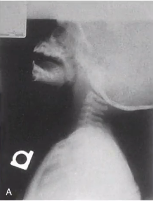 ‹#›
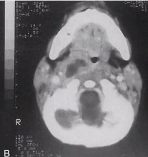 Adenotonsillectomy 
indications: 
- 3 or more episodes per year
- malocclusion, UAO
- Quinsy unresponsive to Rx (we do hot tonsillectomy for these patients)
- Halitosis
- Asymmetry, suspicious for malignancy 
- individual considerations

complications:
postoperative hemorrhage (most drastic), sore throat, otalgia, uvular swelling, respiratory compromise (in OSA patients they might get it immediately after surgery), dehydration, burns and iatrogenic trauma (during cauterization) , velopharyngeal insufficiency, nasopharyngeal stenosis, atlantoaxial subluxation, grisel’s syndrome, regrowth (4% but can be 7% if: 1-Age below 1 year 2-Reflux laryngitis 3-Severe allergic rhinitis), Eustachian tube injury, depression, laceration of ICA/ pseudoaneursym of ICA
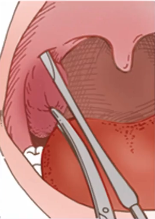 adenoidectomy 

indications: 

1-obstructions: 
- chronic nasal obstruction or obligate mouth breathing 
- OSA with failure to thrive (FTT), cor pulmonale
- dysphagia
- speech problems 
- severe orofacial/dental abnormalities (Adenoid face: long nose, short upper lip)

2- infection: 
- Recurrent/chronic adenoiditis (3 or more episodes/year) 
- Recurrent / chronic OME (+/-previous BMT) (if you have a kid with recurrent OME, you do tubes in the first setting, after 1 year the tubes will come out then he will get the fluids back, in the second time in addition to putting the tubes you also need to remove the adenoid if he doesn’t snore, if snoring, it should be removed with the tubes)
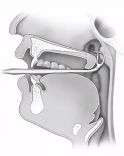 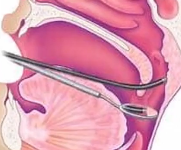 ‹#›
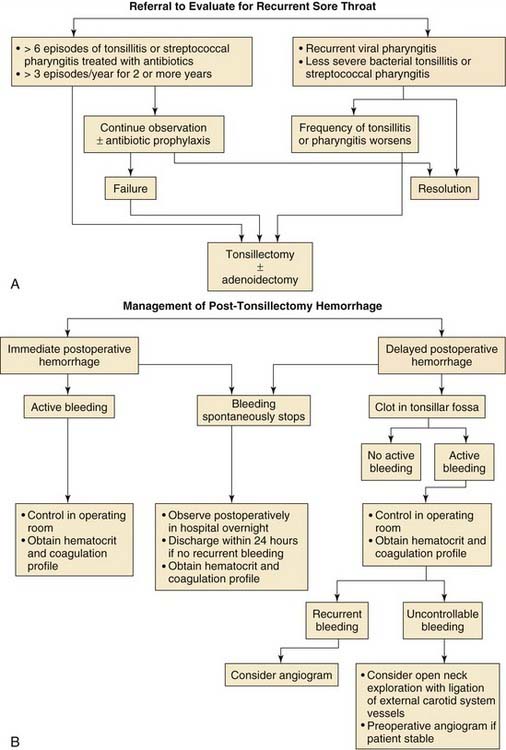 Primary hemorrhage: within the first 24 hours after surgery.
Secondary hemorrhage: from 24 hours and beyond (10d for example).

in primary hemorrhage if active bleeding you need to take the patient to the OR to control the bleeding, also do CBC and coagulation profile.

in secondary or delayed hemorrhage they usually come after 7-10d,     if no active bleeding remove the clot and observe them, but if there is active bleeding take him to the OR to control it and do CBC and coagulation profile.

in recurrent bleeding we do angiogram to make sure there is no abnormal vessel at the area.

in uncontrollable bleeding, if exploration is not possible, we can do angiogram embolization.
‹#›
Clinical practice guideline Tonsillectomy in children
-Clinicians should recommend watchful waiting for recurrent throat infection if there have been fewer than 7 episodes in the past year or fewer than 5 episodes per year in the past 2 years or fewer than 3 episodes per year in the past 3 years.


-Clinicians may recommend tonsillectomy for recurrent throat infection with a frequency of at least 7 episodes in the past year or at least 5 episodes per year for 2 years or at least 3 episodes per year for 3 years with documentation in the medical record for each episode of sore throat one or more of the following: 
temperature > 38.3, cervical adenopathy, tonsillar exudate, or positive test for GABHS.


-Clinicians should assess the child with recurrent throat infection who does not meet criteria in statement 2 for modifying factors that may nonetheless favor tonsillectomy, which may include but are not limited to multiple antibiotic allergy/intolerance, PFAPA (periodic fever, aphthous stomatitis, pharyngitis, and adenitis), or history of peritonsillar abscess.   


-Clinicians should ask caregivers of children with sleep-disordered breathing and tonsil hypertrophy about comorbid conditions that might improve after tonsillectomy, including growth retardation, poor school performance, enuresis, and behavioral problems.

-Clinicians should counsel caregivers about tonsillectomy as a means to improve health in children with abnormal polysomnography who also have tonsil Hypertrophy and sleep-disordered breathing.
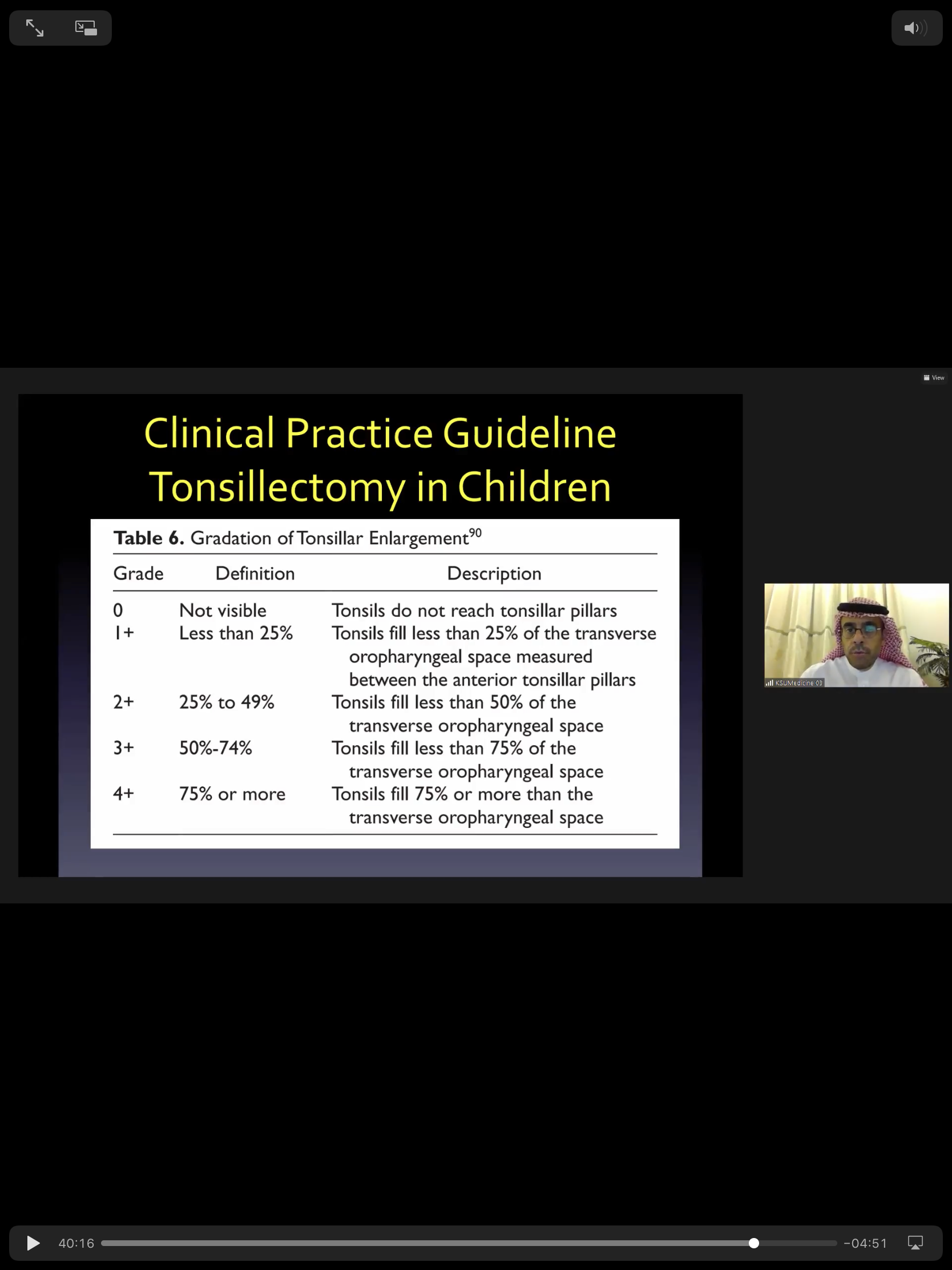 ‹#›
Clinical practice guideline Tonsillectomy in children
-Clinicians should counsel caregivers and explain that SDB may persist or recur after tonsillectomy and may require further management















-Clinicians should administer a single, intraoperative dose of intravenous dexamethasone to children undergoing tonsillectomy. 


-Clinician should advocate for pain management after tonsillectomy and educate caregivers about the importance of managing and reassessing pain.


-Clinician who perform tonsillectomy should determine their rate of primary and secondary post tonsillectomy hemorrhage at least annually.
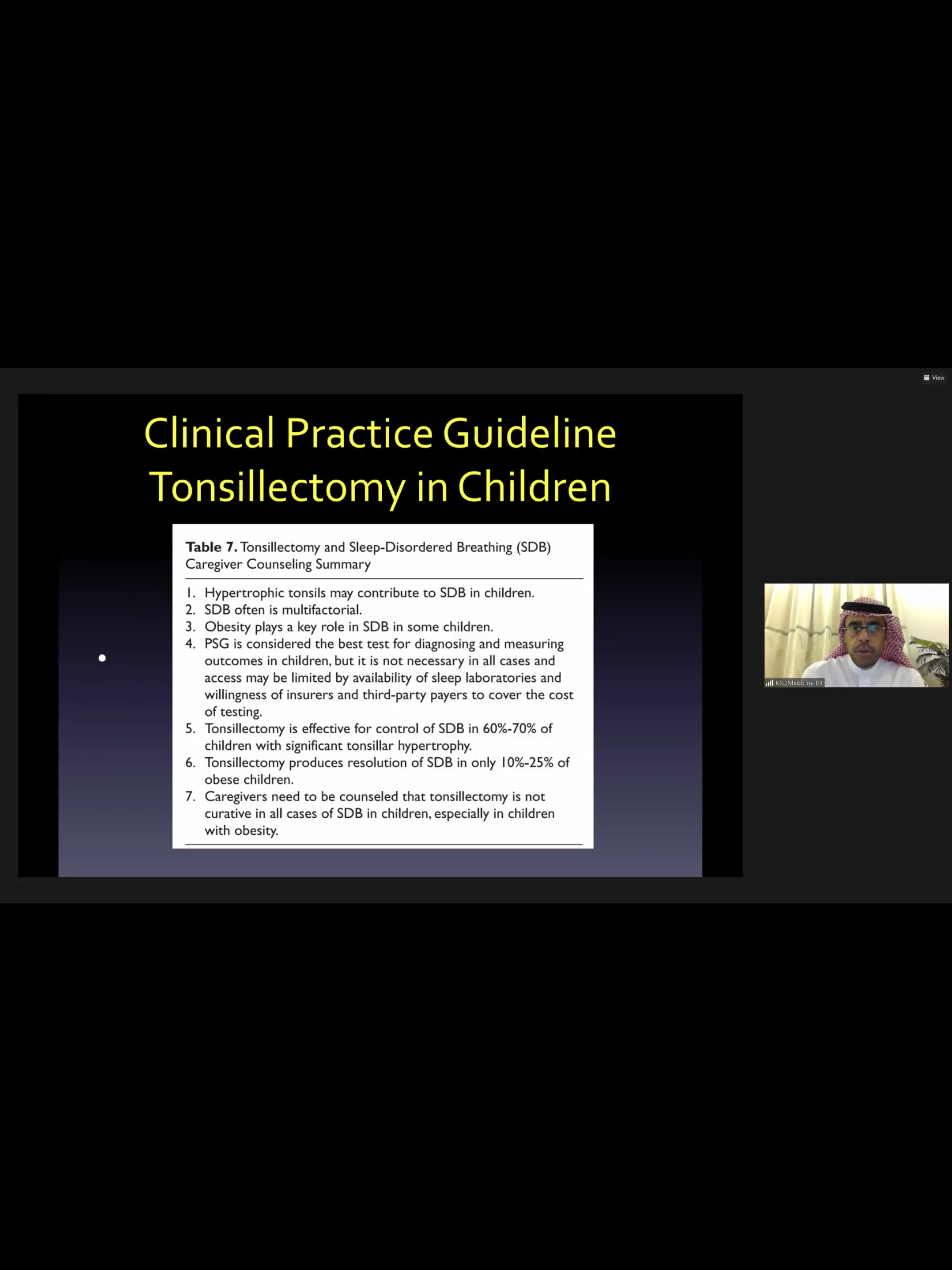 End of Second Lecture
The next slides are all extra
‹#›
Adenoid  EXTRA from Team436
Hypertrophy of the nasopharyngeal tonsils due to infections and other causes which can cause symptoms of airway obstruction. Most commonly between the age of 3-7 years.
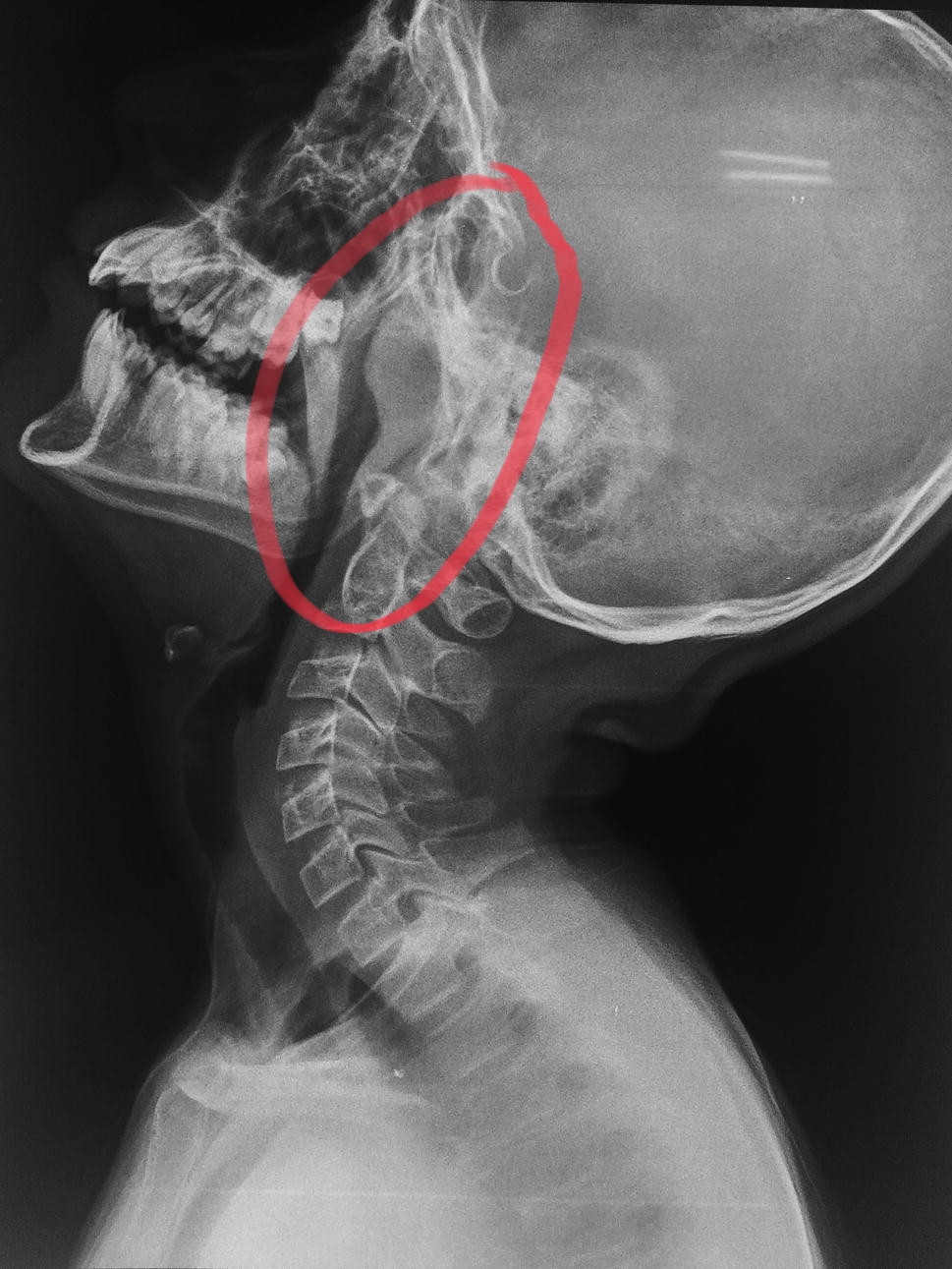 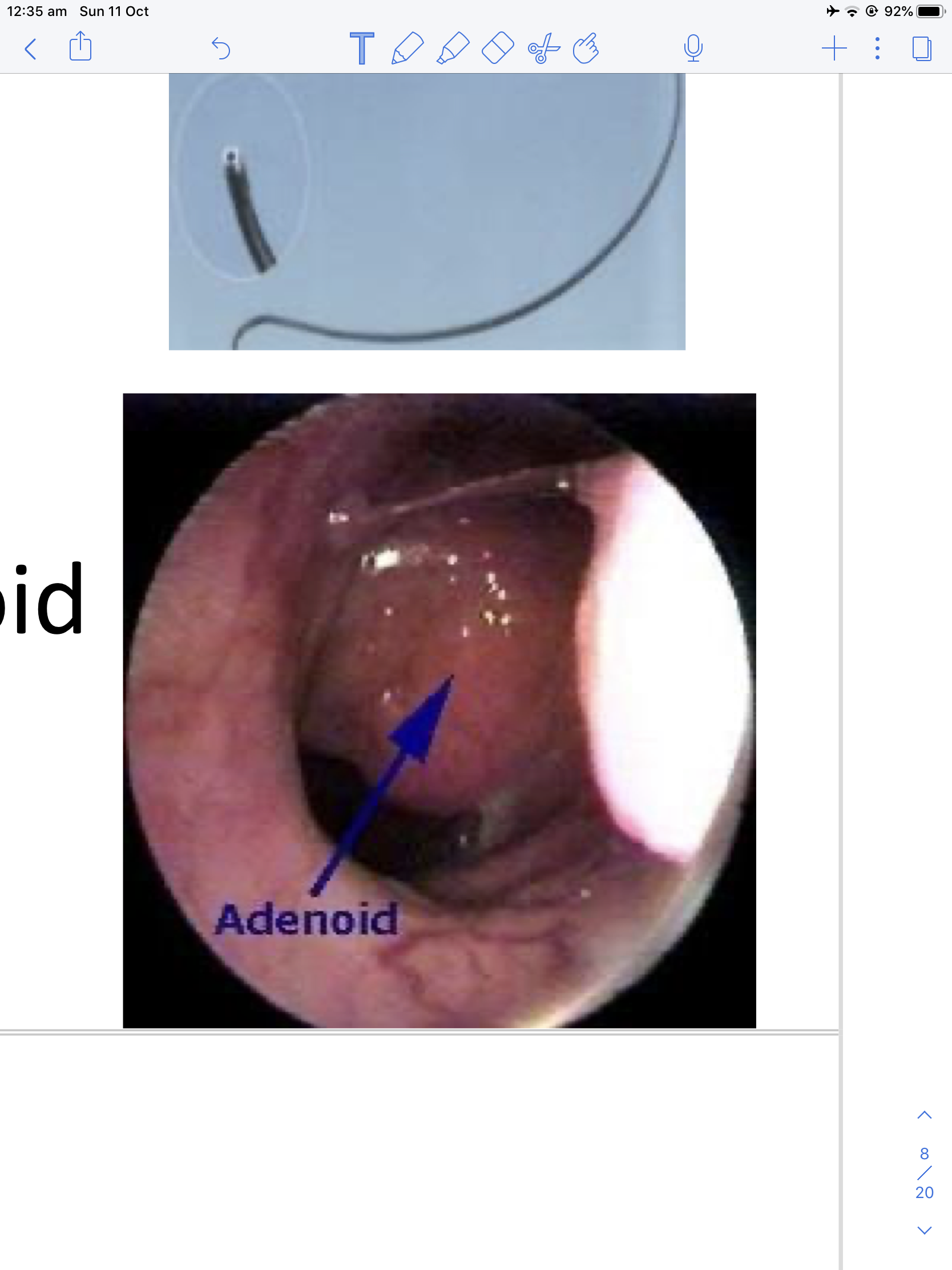 ‹#›
Sleep apnea and Snoring
Sleep apnea: Cessation of airflow at the mouth and nostrils lasting 10 seconds for at least 30 apneic episodes.
 ●  Snoring is a sign of partial obstruction of the upper airway during sleep.
 ●  Snoring happens if there’s a deviated septum, or allergic rhinitis with blocked nose, or large adenoids,or big tongue, or large tonsils, or obese. 
●  Snoring is always present during obstructive sleep apnea. 
●  Signs of OSA:
(Snore, moves a lot in their sleep, wakes up at night, wakes up gasping for air or choking,
lack of concentration, fatigued, always sleepy, nocturnal enuresis in children…)


Types:
1.  Central sleep apnea: Failure of respiratory drive from the brain. no chest movement.
 2.   Obstructive sleep apnea (OSA): Due to anatomical narrowing of the upper airway. “For
example: deviated nasal septum, large inferior turbinate, polyp, adenoid, large tongue,
large tonsils and retrognathia (posterior positioning of the maxilla or mandible)”.
*Differentiate central from peripheral by sleep study.
 3.  Mixed.

➔ Stages of sleep:
 1- Slow wave sleep:
●  Brain waves are slow in deep restful sleep.
●  There’s a decrease in vascular tone and respiratory rate and basal metabolic rate.
 2-Rapid eye movement:
●  Brain quite active. ●  Active dreaming.
➔ Pathophysiology of OSA:
●  During REM or deep sleep, obstruction occurs resulting in decrease arterial oxygen and
increased arterial carbon dioxide pressure. ●  Nocturnal desaturation arouses patient and causes increase pulmonary and systemic arterial pressure. 
●  Leads to hypersomnolence (excessive sleeping or sleepiness).
●  Predisposes to hypertension and stroke.


➔ Investigations:
Sleep study:
●  EEG      ●  EKG       ●  EOG     ●  pulse oximeter   ●  respiration rate ●  nasal and oral air flow


➔ Treatment:
❖  Non Surgical:
●   behavior modification: reduce weight and coffee intake - reflux management and avoid
alcohol at night. Or use positive pressure ventilation. Obese → lose weight. Large
turbinate → nasal spray. Deviated septum → fix it. Large tongue → coblation. 
●  medical treatment ●
  CPAP (continuous positive airway pressure).

❖ Surgical: UPPP (Uvulopalatopharyngoplasty) : a procedure that is done when the soft palate is
redundant or if big tonsils or adenoids are present. Remove uvula, tonsils, suture pillars. Studies
say it’s temporary for 1 year.
‹#›
Acute infections of the oropharynx:
Acute tonsillitis EXTRA from Team436
Causes:
●  Viral (most common cause). 
●  Bacterial (group A β-hemolytic streptococcus) moraxella, H. influenza, bacteroides).

Signs & symptoms :
●  Fever. there should be fever in order to call it (acute) symptoms
●  Sore throat.
●  Pain on swallowing (odynophagia). 
●  Jaw stiffness (trismus)
●  Halitosis (bad breath).
●  Phases: erythema, exudative, follicular tonsillitis. 
●  Enlarged jugulodigastric lymph nodes are also commonly found. 



Complications :
●  Peritonsillar abscess (Quinsy). 
●  Parapharyngeal or retropharyngeal abscess. 
●  Otitis media. 
●  Rheumatic fever, glomerulonephritis, scarlet fever. associated with group A
streptococcus (GAS).



Treatment:
Oral antibiotics (penicillin), bed rest, hydration, analgesia.
 ●  If the symptoms are severe: admit the patient and give IV fluids, IV antibiotics and analgesia.



  ★ What are the indications for tonsillectomy?
1)  Recurrent, 6 attacks in 1 year OR 4 times per year in 2 years OR 3 times per year in 3 years. 
2)  Grade 3 or 4 tonsils → (OSA)
 3)  Asymmetrical tonsillar enlargement + smoker > you have to remove it to take biopsy
 4)  Peritonsillar abscess.
‹#›
Ludwig’s angina   EXTRA
Bilateral cellulitis of submandibular and sublingual spaces. occurs in diabetics after dental procedure⇒ difficulty in breathing.
Signs&symptoms:
Wooden floor of the mouth (hard) , Neck swelling and indurations , Drooling, Respiratory distress, Swollen tongue,  Dysphagia,  Trismus,  Often seen with teeth abscess.


Treatment:
●Tracheotomy (airway management) 
●  External drainage
●  IV ABX
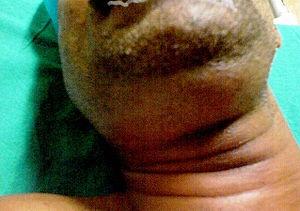 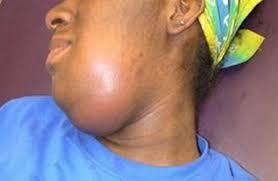 430 Teamwork
❖Bifid uvula (there was a picture in the slides) 
➢Signs & symptoms: snoring and mouth breathing.

 ➢Sometimes, the adenoid helps close the soft palate. So, before deciding on removing the whole adenoid (adenoidectomy), the doctor should examine the uvula to make sure it’s not short or bifid and palpate the soft palate to check for submucosal cleft. If any of the three conditions mentioned are there, it is contraindicated to do an adenoidectomy. Partial adenoidectomy could be done in bifid uvula .






➢This picture shows a bifid uvula and soft palate .

 ➢In this case, only the upper part of the adenoid is removed (partial adenoidectomy), while the lower part is kept; to bridge the gap between the soft palate and pharynx in order to prevent velopharyngeal insufficiency and hypernasality.
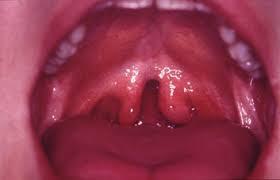 + First we have to make sure that the patient doesn’t have a bifid uvula, because if we remove the adenoids, he’ll have an area where air can pass from pharynx through the nose causing hypernasality. Sometimes pts have normal uvula but have a submucosal cleft, detected by palpation of the palate and feeling a defected area without bone. The adenoids can support the area between the posterior pharyngeal wall and the soft palate, removing the adenoids will cause hapernasality. IMP, before deciding to remove the adenoids we have to examine those.
‹#›